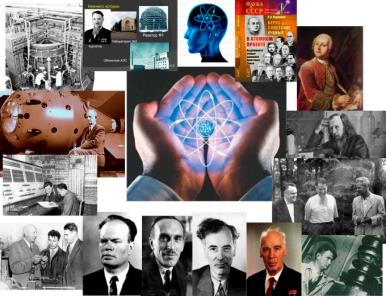 Ресурсы городского научного общества «Новаторы» по выявлению и развитию способных обучающихсяметодист МБУ ДО «ДД(Ю)Т»Дроздова Ж.В.
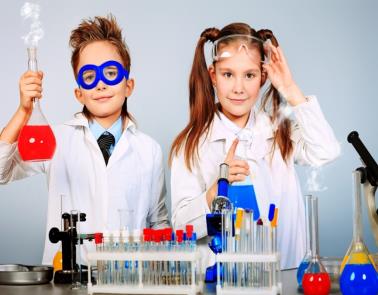 Городское ШкольноеНаучное Общество Обучающихся «НОВАТОРЫ» 
48 образовательных учрежденияЛестница успеха
Создание единого информационно-образовательного пространства городского научного общества «Новаторы»
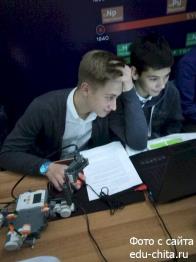 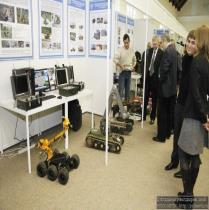 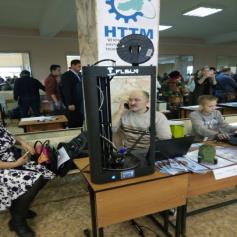 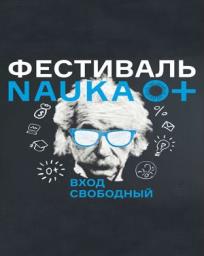 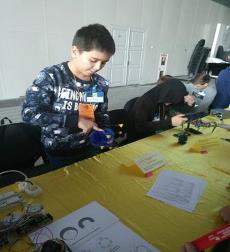 г. Чита, Журавлёва, 77chita_novatory_75 @ mail.ruInstagram chita_novatory_75 Дроздова Жанна Валерьевна, (тел.8-924-470-4040)
Коворкинг центр 
«Наука без границ»
Муниципальный банк данных участников 
интеллектуальных конкурсов, конференций, фестивалей, активного продвижения

Проектные школы в рамках программы «Научный пилотаж»

Группы мобильных консультантов;
Коворкинг центр «Новаторов» «Наука без границ»
Максимальный охват высокомотивированных школьников и педагогов, содействие повышению уровня профессиональной подготовки
Развитие условий интеллектуального и личностного потенциала, профессионального самоопределения и становления школьников
Формирование лидерских навыков, управление собственными проектами, творческое самовыражение
Социальные партнеры городского научного общества «Новаторы»
ФГБОУ ВО «Забайкальский государственный университет»
ФГБОУ ВО «Читинская государственная медицинская академия»
Автономная некоммерческая организация «Дальневосточный центр развития образования, социального партнерства  и проектирования»
Забайкальская краевая общественная писательская организация
Научно-технологическое и социальное предпринимательство
Презентация ,тьюторская поддержка и ресурсное обеспечение проектов, обладающих инновационным и коммерческим потенциалом вовлечение проектных коллабораций;
Стимулирование практические выходы, продвижение проектов на региональном и российском уровнях;
Организованное взаимодействие с институтами реального сектора экономики;
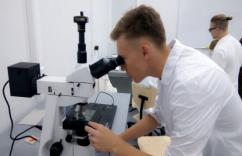 Исследуй, твори, побеждай
Презентационная площадка Всероссийского образовательного центра «Сириус» по информационному сопровождению участников тематических смен
«Новаторы» Ассоциированный участник Всероссийской программы научной молодежи и школьников (шагвбудущее.рф)
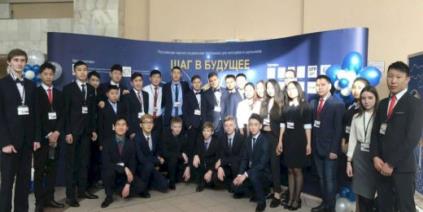 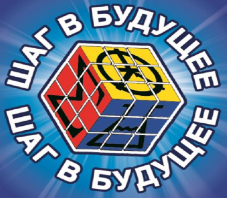 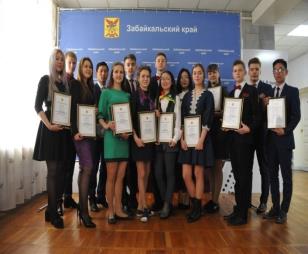 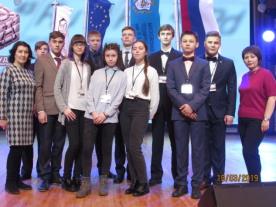 Конкурсы социальных и творческих проектов «Проектория твоих возможностей»
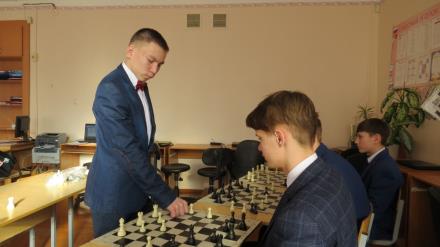 Социальная адаптация и развитие школьников с ОВЗ